Follow-up Training2023
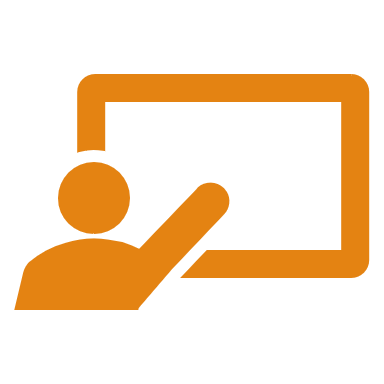 Main Purpose: To collect Perkins Core Performance Indicator — Post-program Placement (3S1)
[Speaker Notes: 3S1 denominator is CTE concentrators who left school and responded to the follow-up survey. So high response rate of the follow-up survey is critical to ensure that the respondents of follow-up survey can sufficiently represent all CTE concentrators who left school.

The survey data are used in a variety of ways at both the Federal and State levels. At the Federal level, OCTAE uses the data to show the impact of CTE funding to the U.S. Legislature. This may, in turn, affect future federal funding. Similarly, MDE uses the data to show the impact of State funding of CTE programs to the Michigan legislature. Additional data uses by the State include: 
Ranking programs to allocate Added Cost funds. 
Program review consideration of the data in answering questions such as “Are CTE concentrators finding jobs or continuing their training in a related field?”]
Post-Program Placement – 3S1
Importance of Response Rate
Low Response Rate
A low response rate negatively affects buildings, CEPDs and the state by reducing the accuracy of the placement information used to evaluate CTE programs. 
Institutions with response rates below 80% may be found to be in noncompliance during a TRAC onsite monitoring visit. 
Districts with one or more buildings with response rates below 50% will be required to send a representative to a technical assistance workshop before next Follow-Up survey.
Tips
[Speaker Notes: CTEIS Follow Up Survey of Concentrators Best Practices on CTEIS knowledge base webpage: follow-up 
Teacher/ISD best practice]
Proxy Rate
Buildings with proxy rates higher than 20% will be required to attend a follow-up training before the next follow up survey. This will be included in the follow-up protocol manual and these buildings will receive a letter indicating the requirement.
The proxy rate requirement for the TRAC risk analysis and compliance finding will be reduced.
For TRAC risk analysis: Regions that have 1 or more buildings with a proxy rate greater than 20% will be flagged on the risk analysis.
For TRAC onsite visit: Regions that have a regional proxy rate greater than 20% will receive a finding of noncompliance and be required to prepare a compliance plan.
7
[Speaker Notes: These policies will be implemented starting with the 2021-2022 school year, using 2021-2022 follow-up data.]
Use of Follow-up Protocol Manual
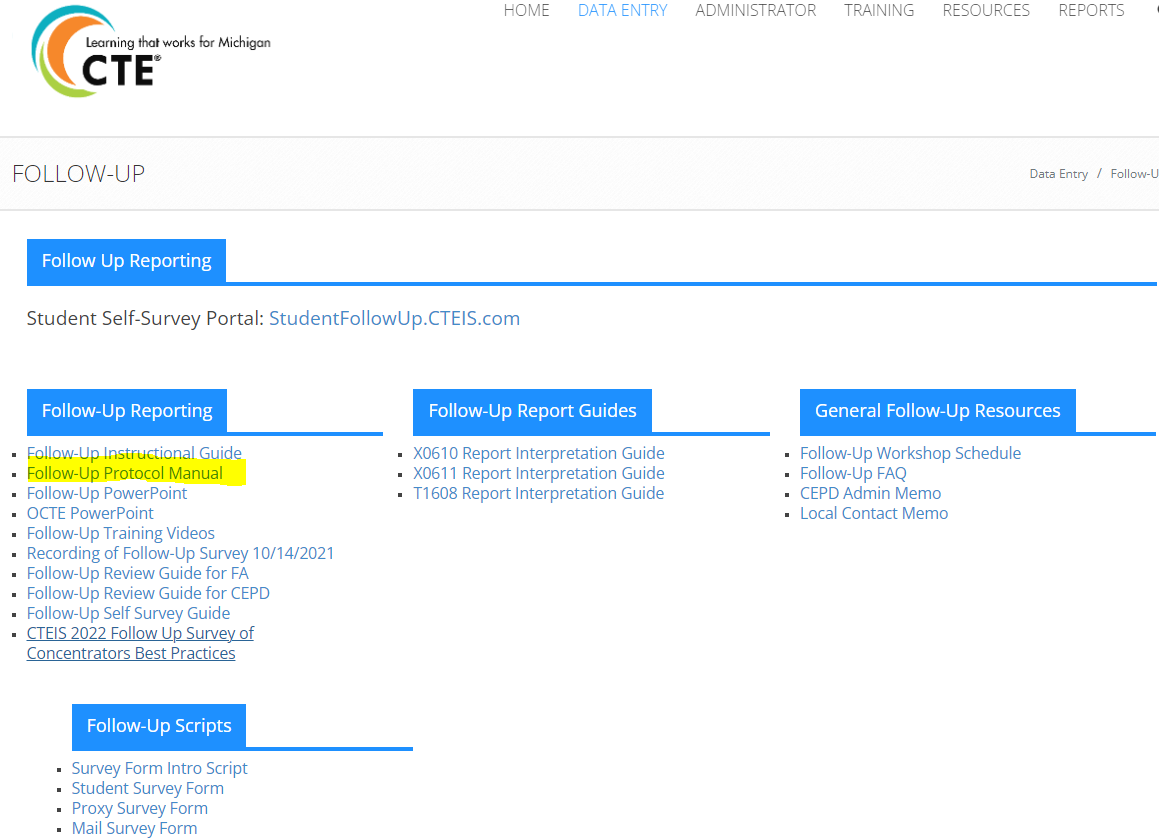 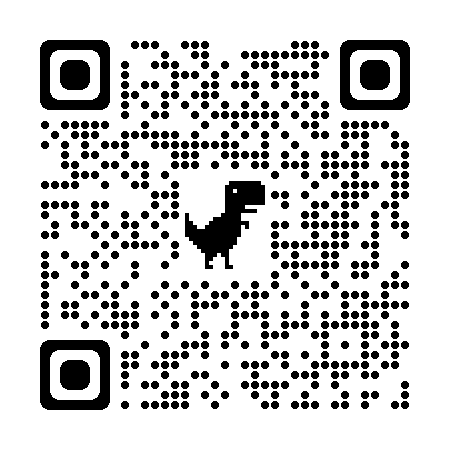 Response Rate & Proxy Rate requirement
Guidance on how to get survey items one by one
Background and purpose of follow-up survey
Contact Information